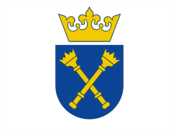 Jagiellońskie Centrum Językowe
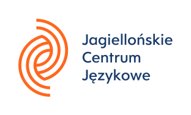 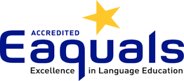 www.jcj.uj.edu.pl
Kraków, ul. Ingardena 3
Lektoraty w JCJ
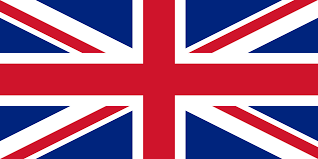 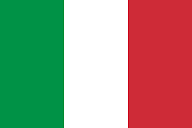 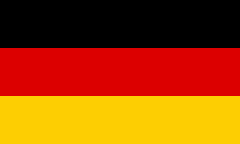 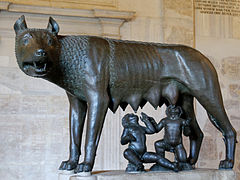 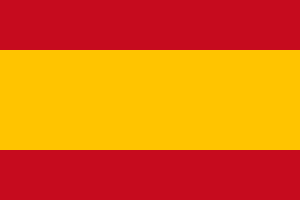 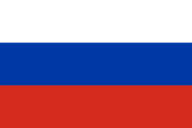 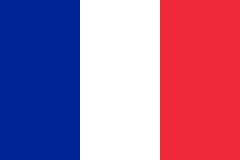 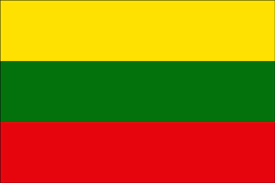 A1
A2
B1
B2
B2 minimalny poziom wymagany po ukończeniu I stopnia
B2+ minimalny poziom wymagany dla jedn. mgr i II stopnia
C1
C2
Przed lektoratem
Sprawdź, na którym roku lektorat rozpoczyna się na Twoim kierunku (na większości kierunków na II roku)

Wypełnij test plasujący na stronie JCJ https://jcj.uj.edu.pl/testy-plasujace

Jeżeli Twój wynik testu wskazuje na poziom niższy, niż B2 i/lub chcesz się nauczyć więcej możesz:
 zapisać się na kurs ogólnodostępny (sekretariat JCJ)

zrealizować bezpłatnie interaktywny kurs na poziomie B1-B2 na platformie Krakus https://jcj.uj.edu.pl/ksztalcenie/kurs-online

Zapisz się na lektorat w rejestracji USOS
Dlaczego lektorat?
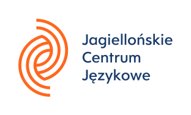 Certyfikaty
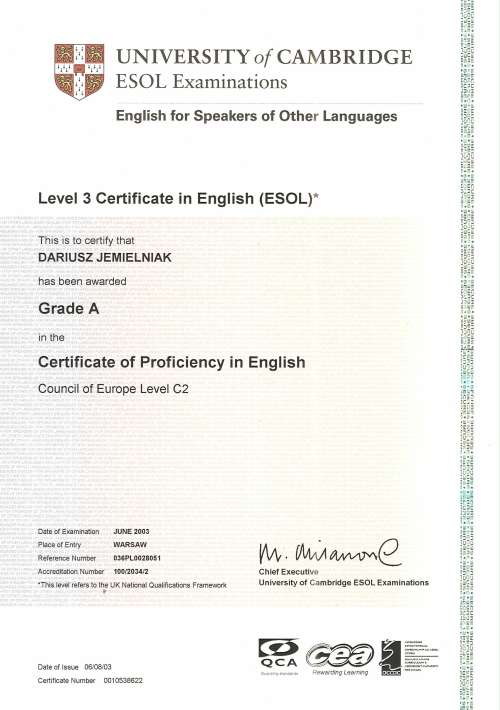 Jeśli posiadasz certyfikat językowy potwierdzający znajomość języka obcego na poziomie minimum          
C1 (na studiach I stopnia) 
C2 (na studiach II stopnia i studiach jednolitych magisterskich) 
możesz na jego podstawie zaliczyć lektorat.

Wykaz uznawanych certyfikatów określa zarządzenie nr 112 Rektora UJ.
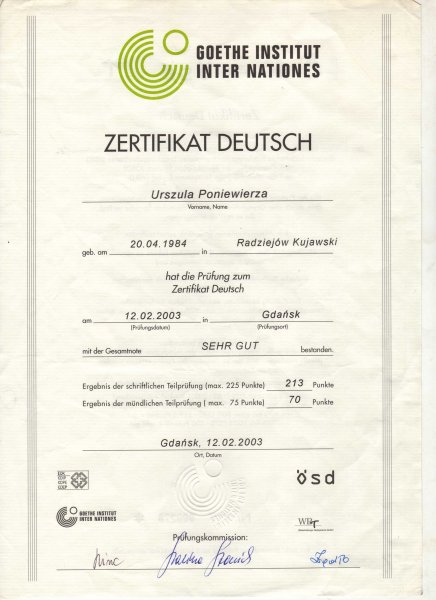 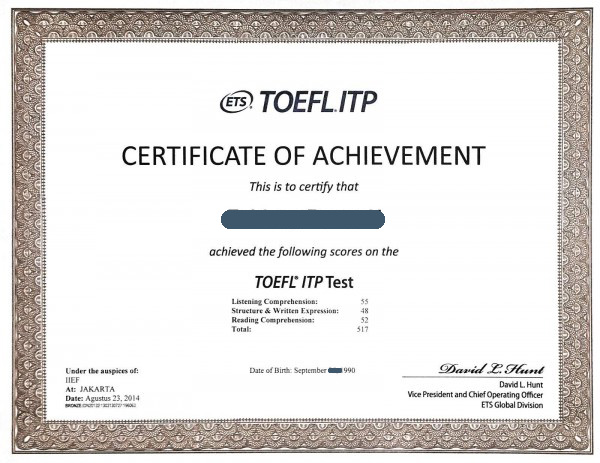 https://www.google.pl
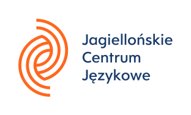 Kursy tematyczne
doskonalisz umiejętności językowe, poszerzasz słownictwo, przygotowujesz się do pracy w międzynarodowym środowisku
poznajesz język specjalistyczny z zakresu nauk społecznych, humanistycznych i ścisłych
Kursy ogólnodostępne
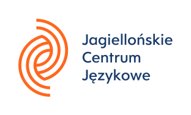 angielski
niemiecki
hiszpański
francuski
włoski
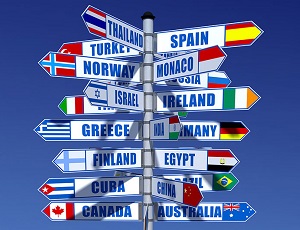 rosyjski
norweski
japoński
litewski
esperanto
Oferujemy atrakcyjne ceny dla studentów UJ
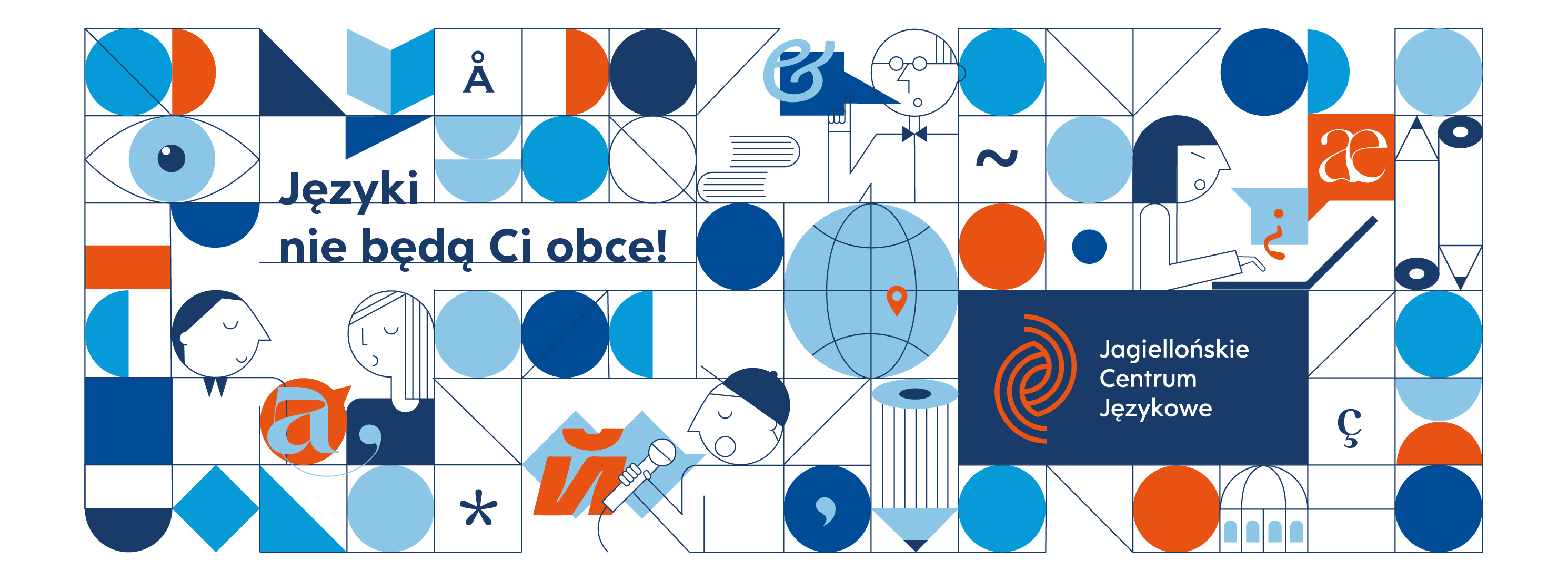